Moderne Musik in Deutschland
Moderne Musik 2010
Geschichte der Musik
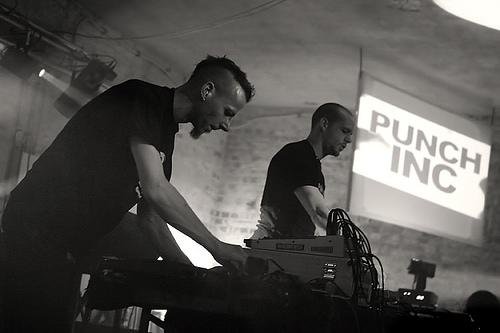 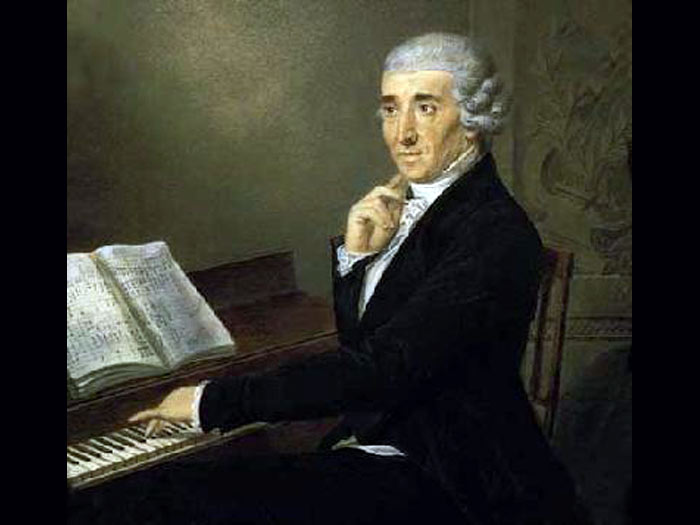 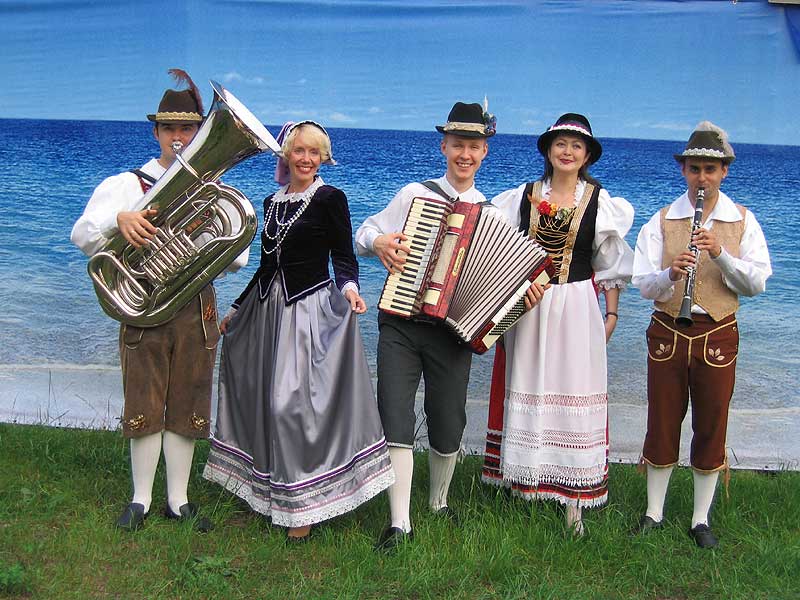 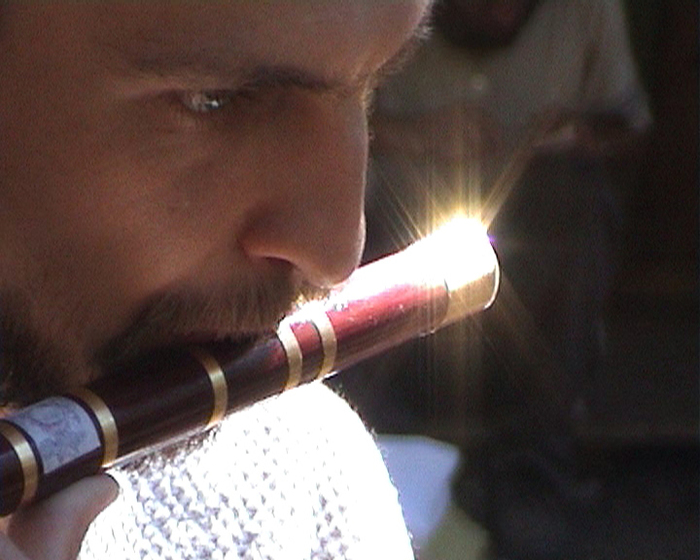 Modern Talking
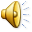 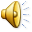 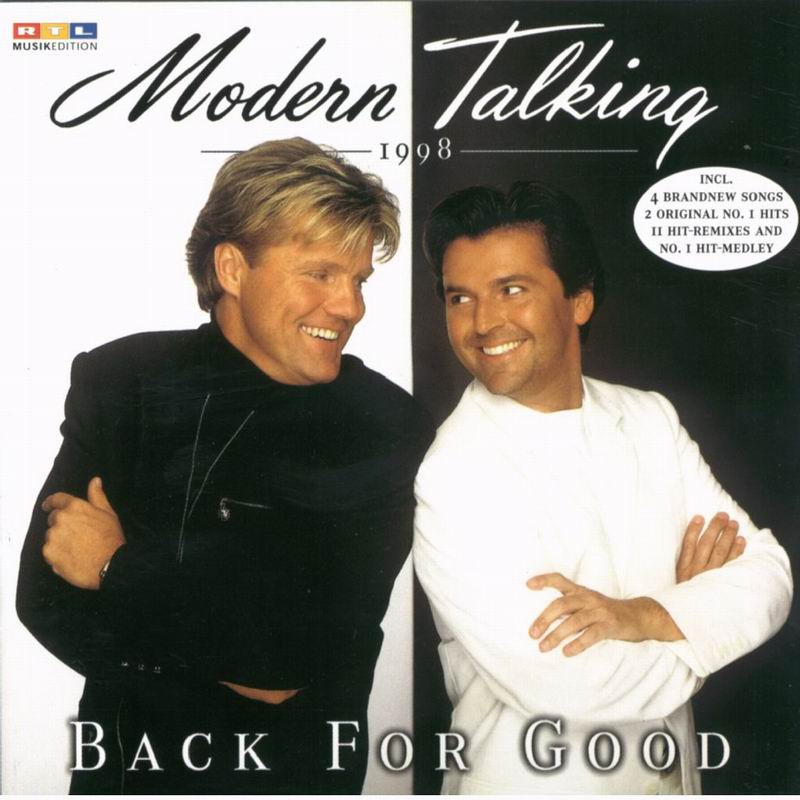 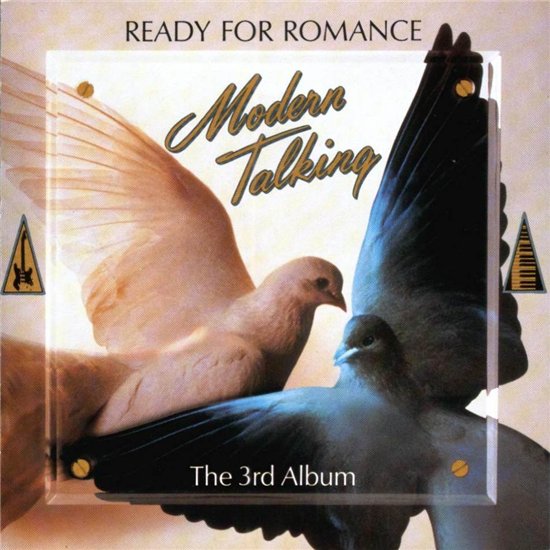 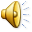 Lacrimosa
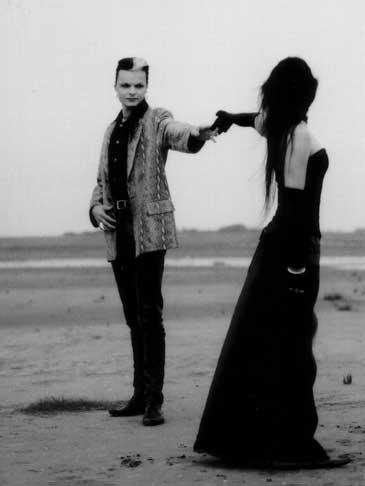 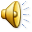 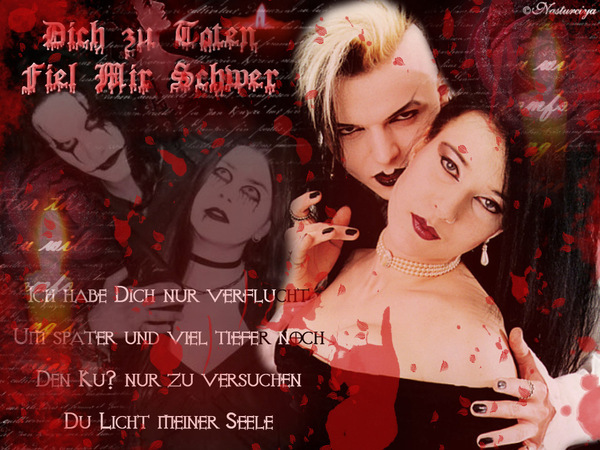 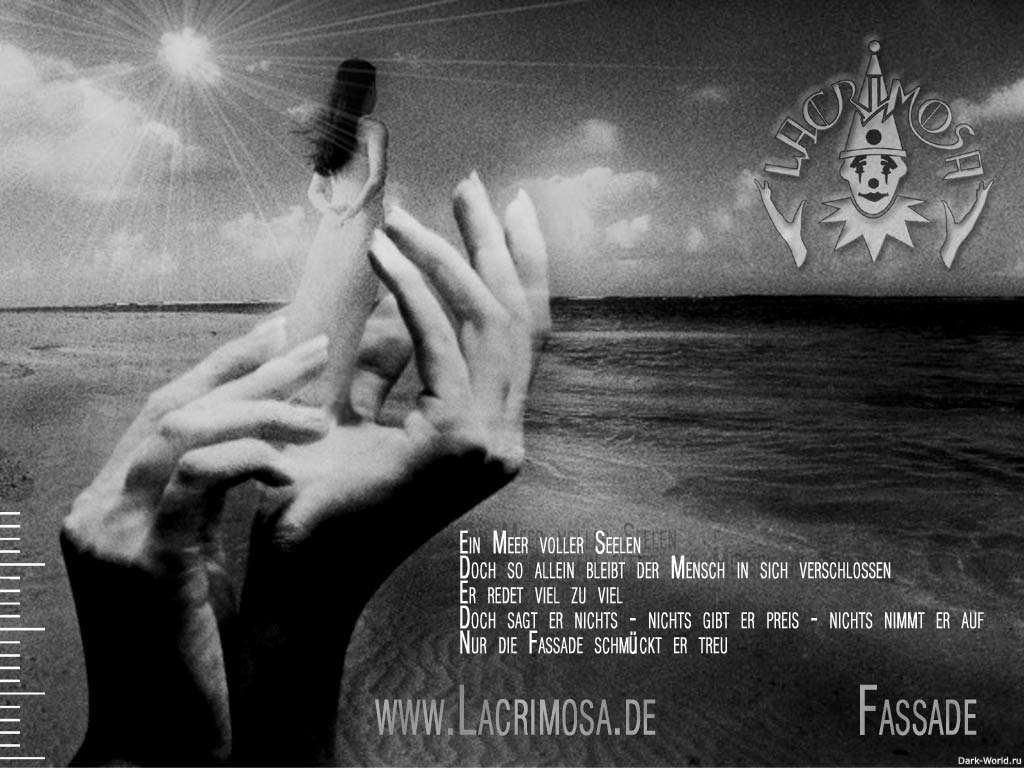 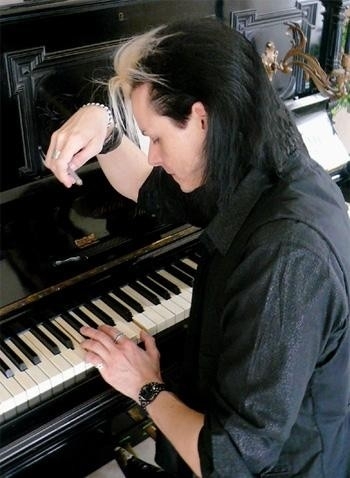 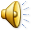 Tic Tac Toe
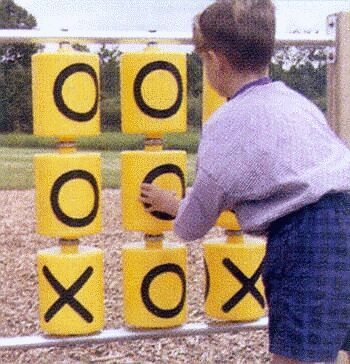 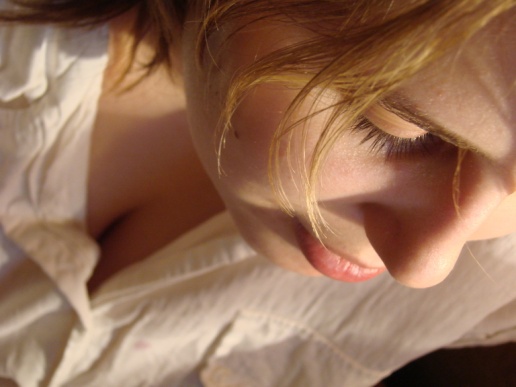 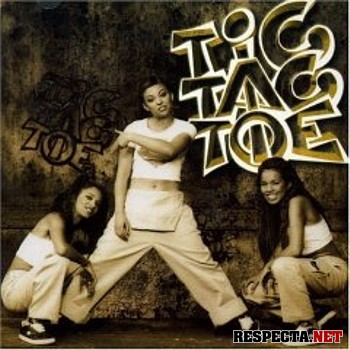 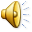 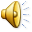 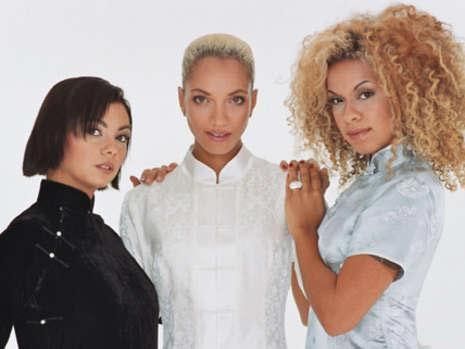 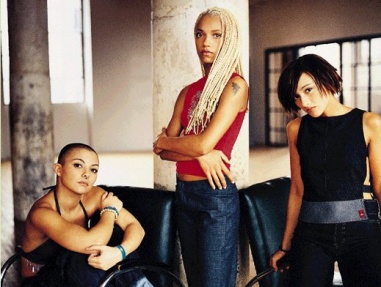 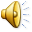 Scorpions
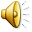 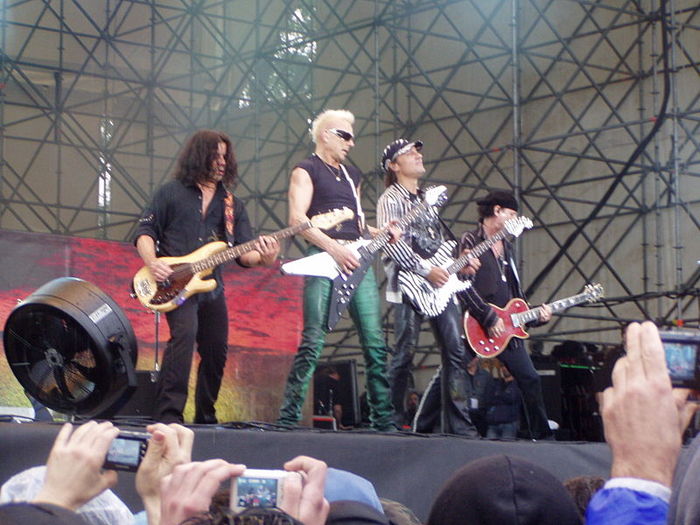 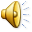 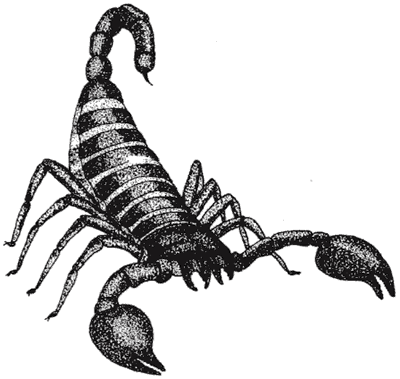 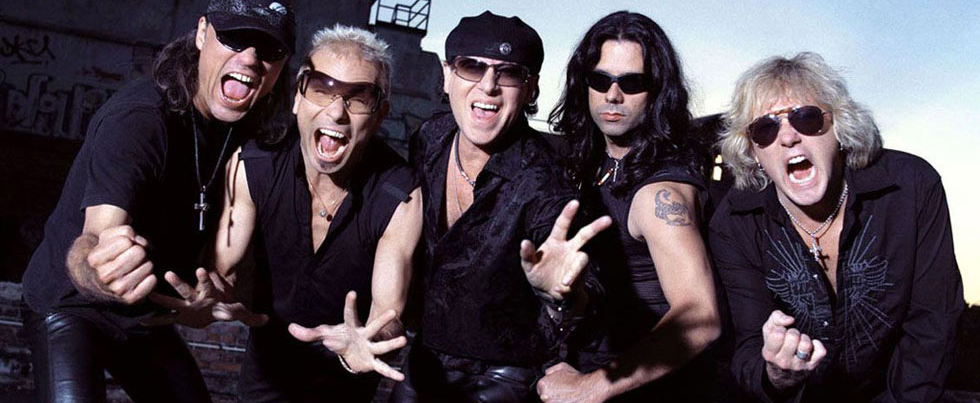 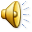 Rammstein
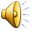 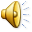 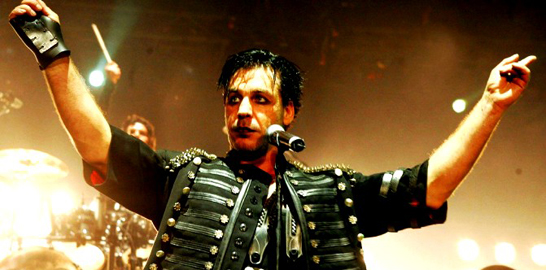 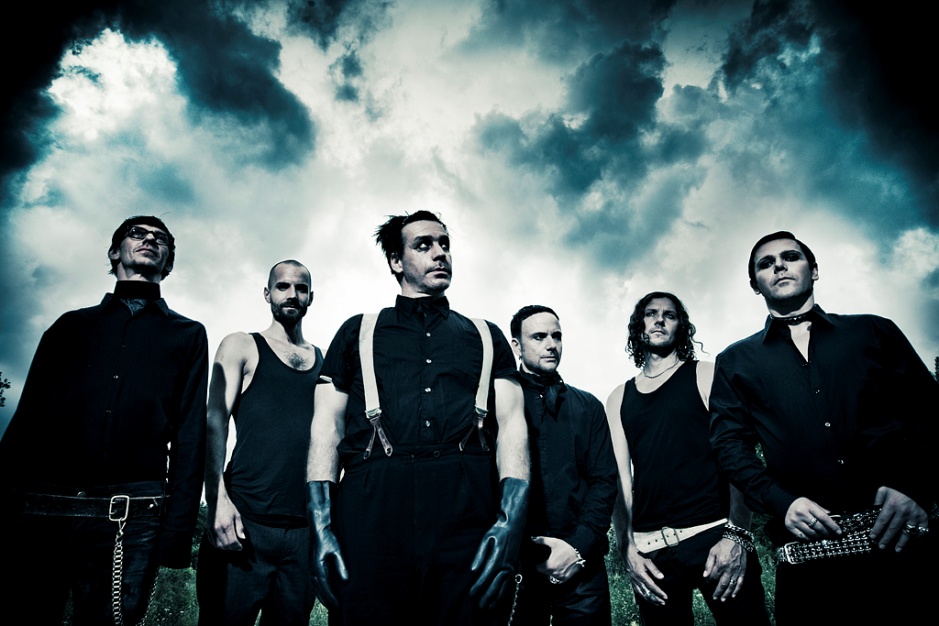 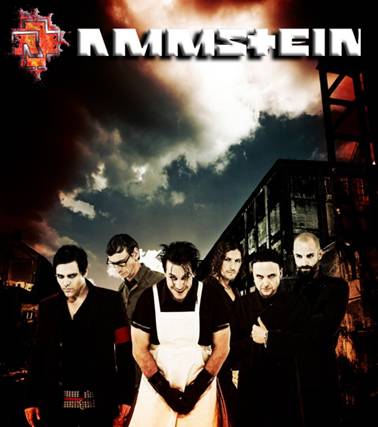 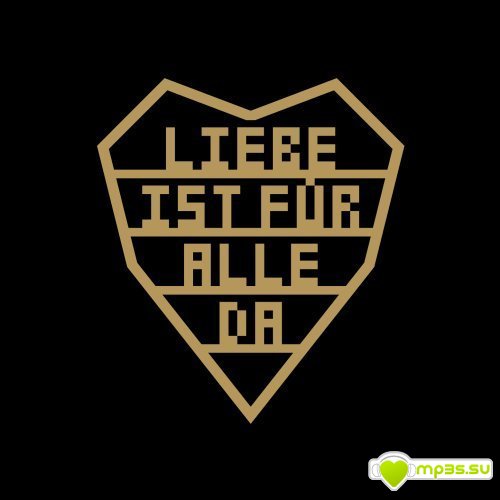 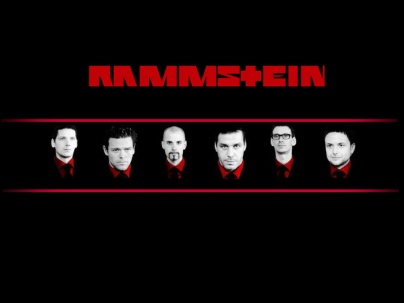 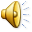